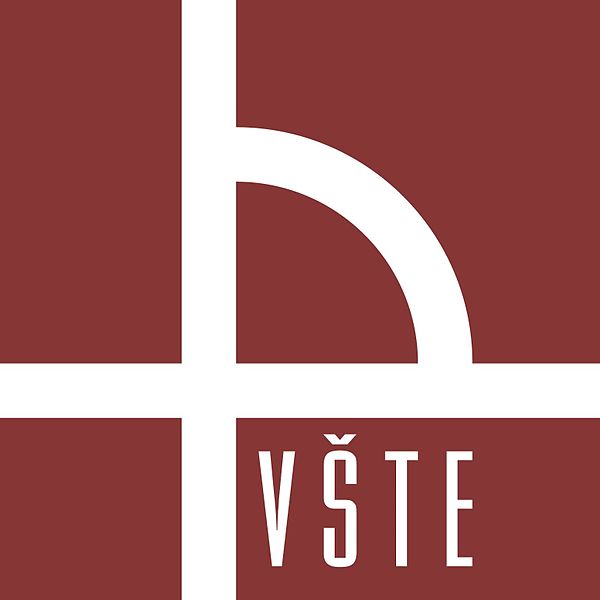 Vysoká škola technická a ekonomickáv Českých Budějovicích
Problematika fyzické bezpečnosti letišť
Autor: Jan Plocha
Vedoucí práce: Ing. Ladislav Bartuška
Oponent: Ing. Gustav Sysel
Motivace k práci
Znalost v oboru fyzické bezpečnosti
Zájem o leteckou dopravu
Volba letiště Ostrava - Mošnov (letiště Leoše Janáčka)
Cíl práce
V závislosti na současných hrozbách je nutné udržovat vysokou bezpečnost na letištích. Bakalářská práce se bude zabývat technickými prostředky bezpečnosti a analyzovat je, zda je zaručena bezpečnost a zároveň není narušena plynulost toku cestujících a chod letiště.
Výzkumný problém
Analyzování technického zabezpečení a fyzické bezpečnosti na letišti
Prostředky odhalení incidentu ve veřejné části letiště
Metodika práce
Analýza dokumentů
Rozhovory
Pozorování
Analýza časových řad
Výsledky práce
Návrhy opatření ve veřejné části
Upravená vybavenost a dispoziční uspořádání vjezdových vrátnic
Opatření ve veřejné části letiště
Protiteroristické koše
Detektor TS4-C
Vjezdová vrátnice
Aktuální stav
Navrhovaný stav
Rámy detekce kovů (WTMD)
Shrnutí
Vybavenost letiště
Přístup k informacím o fyzické bezpečnosti
Veřejný prostor letiště
Otázky oponenta
Víte co to je Národní bezpečnostní program týkající se bezpečnosti civilního letectví?
K čemu slouží identifikační průkaz osoby?
Děkuji za pozornost